TRUSTING HIS WAY
-When the Lord’s best decisions for our life appear to us to be the worst-
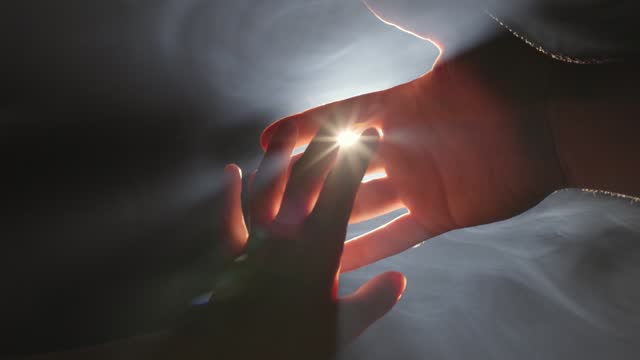 John 11:1-16
Trust God during delays in crisis (vs. 1-6)
There is love
There is purpose
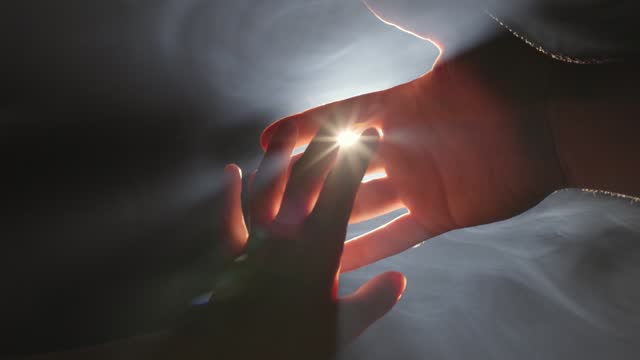 Trust God during delays in crisis (vs. 1-6)
Walk with God into an uncertain future (vs. 7-16)
He is sovereign
He is omniscient
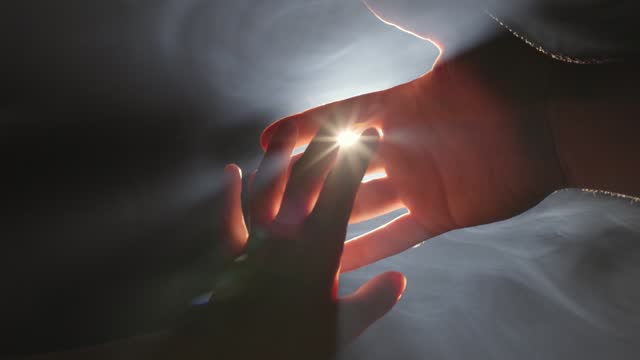